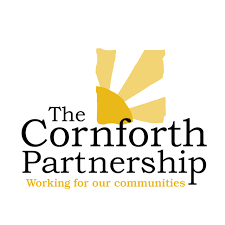 Who are we?
The Cornforth Partnership is a registered charity based in West Cornforth, Co Durham. 
Originally we were created as a two year project to carry out capital high street improvements and to manage that financial investment.
We soon found a need for additional services in that community, and developed a robust package of support to meet community needs.
We are now into our 25th year of service, delivering projects across County Durham. 

With an aim to:

“Provide the right support in the right place at the right time to enable the development of healthy vibrant and aspirational communities”
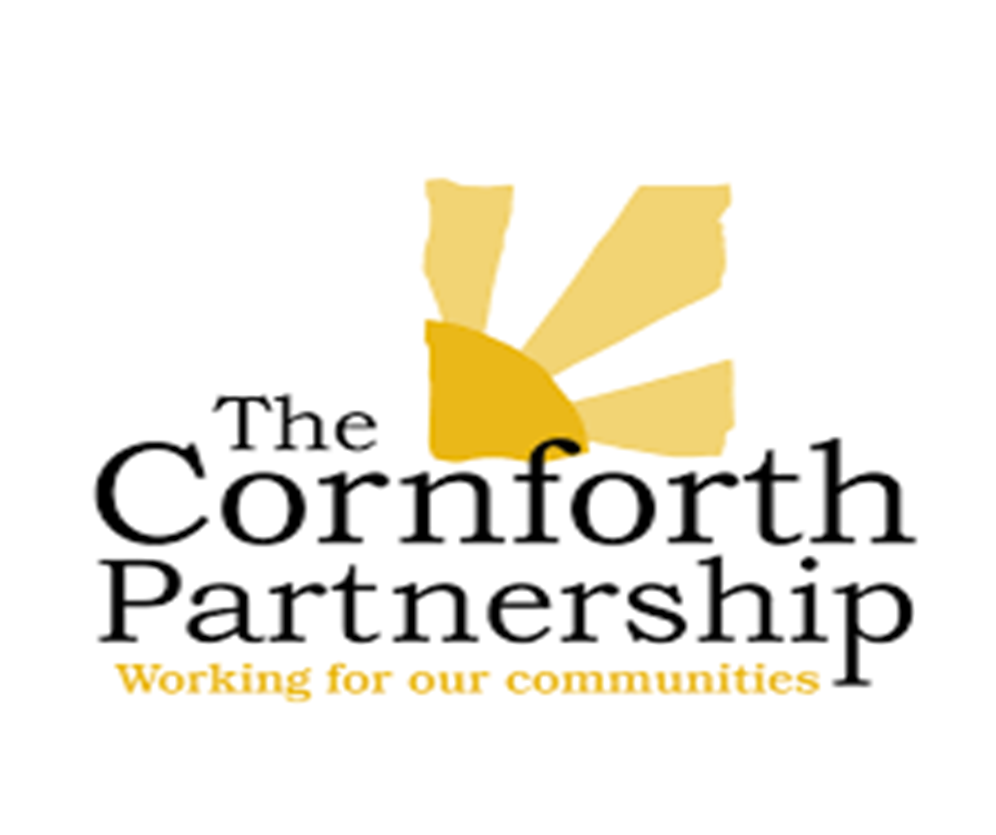 Core Themes
We are a community led organisation which is responsive to the needs of our communities and residents. 

We currently deliver services around 4 broad themes. 

Children, Young People and Families 
Domestic Abuse 
Older Person – Social Isolation 
Employment and Training
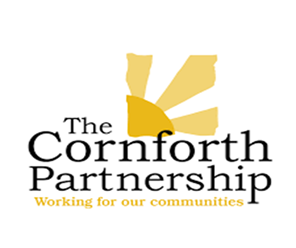 Domestic Abuse – The Big Issue
It Will affect 1 in 4 women and 1 in 6 men in their lifetime
Leads to, on average, two women being murdered each week and 30 men per year
Accounts for 16% of all violent crime (Source: Crime in England and Wales 04/05 report), however it is still the violent crime least likely to be reported to the police
Has more repeat victims than any other crime (on average there will have been 35 assaults before a victim calls the police)
Is the single most quoted reason for becoming homeless (Shelter, 2002)
It has been estimated that domestic abuse costs the public £23 billion per annum.  This includes the cost to the criminal justice system, to the health service, to social care and to housing.  It is widely accepted however that this figure is an under-estimate as there are so many costs that can not be measured.
The Home Office estimates that each domestic abuse murder costs the country just over £1 million and totals £112 million per annum.
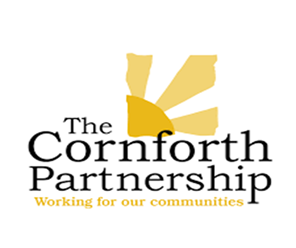 What We Offer – Hearts and Minds
Person centred emotional support to female survivors and victims of Domestic Abuse. 

Award winning Accredited training, aimed at supporting women to identify domestic abuse in all it’s forms, as well as opportunities to develop self coping strategies to overcome their traumatic experiences. 

Tailored Information Advice and Guidance around benefits, training and progression. 

Peer mentoring, training and support. 

Family activities to help re-build broken relationships.
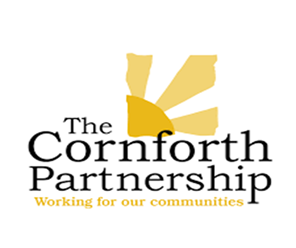 Outcome Star – Measuring success.
We utilise the Empowerment Outcome Star to measure our client success. 
The Empowerment Star covers outcome areas that have been found to be critical in empowering women with experience of domestic abuse to build a new life:

Safety
Accommodation
Support networks
Legal issues
Health and well-being
Money
Children
Work and learning
Empowerment and self-esteem
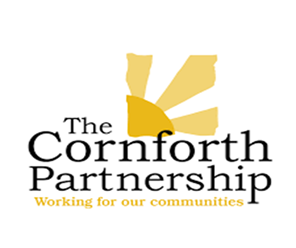 Program Success 2021 (Lockdown figures)
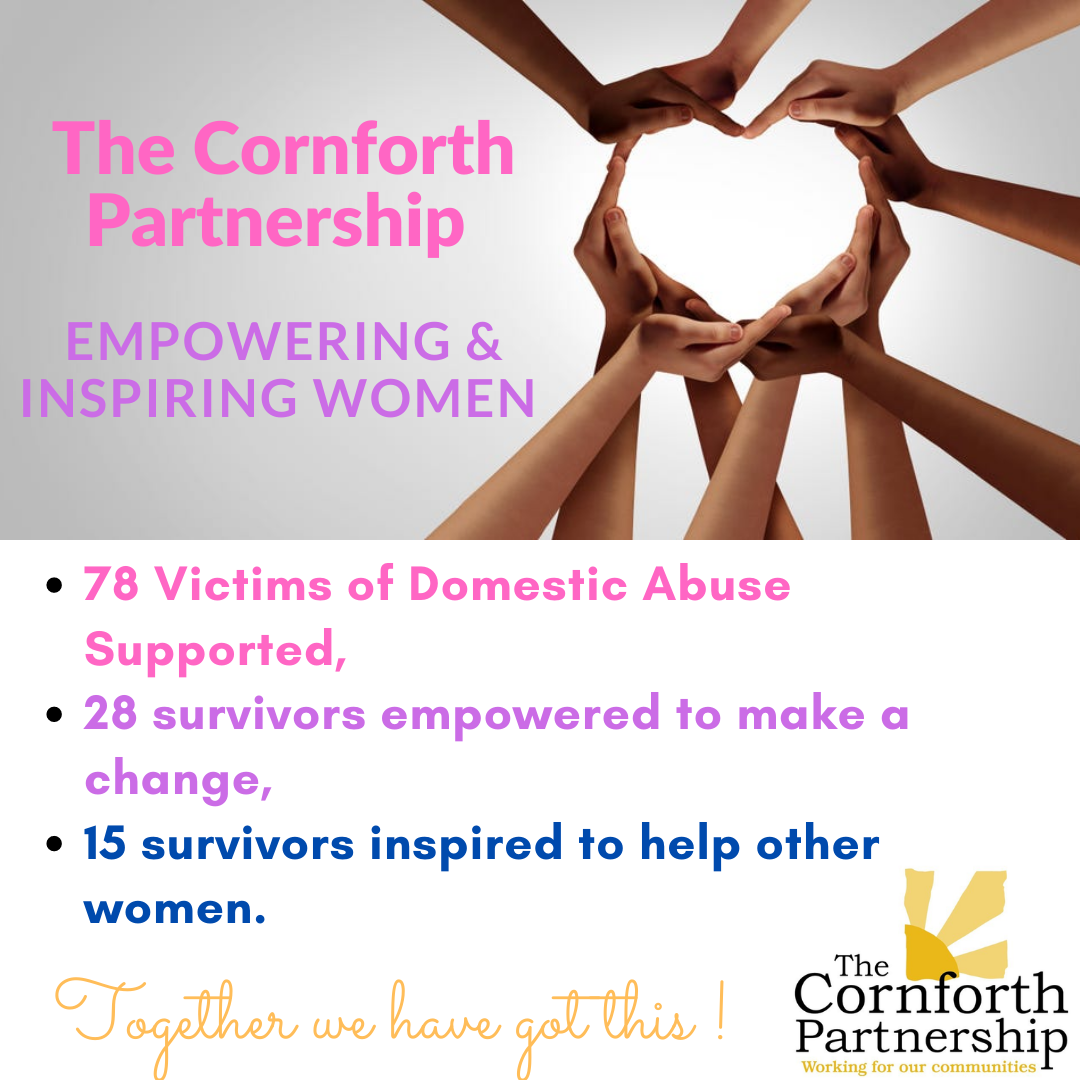 A Way forward
Working towards Leading Lights Quality Standard. 
Working with women to improve our services. 
Working with national research projects to link women into those arenas.
Developing a housing project to accommodate women leaving abusive homes.
Further developing our staff to become an IDVA service. 
Looking to further develop collaborative approaches.

Contact: Tony Cutmore CEO
tony@cornforthpartnership.org
01740 652000
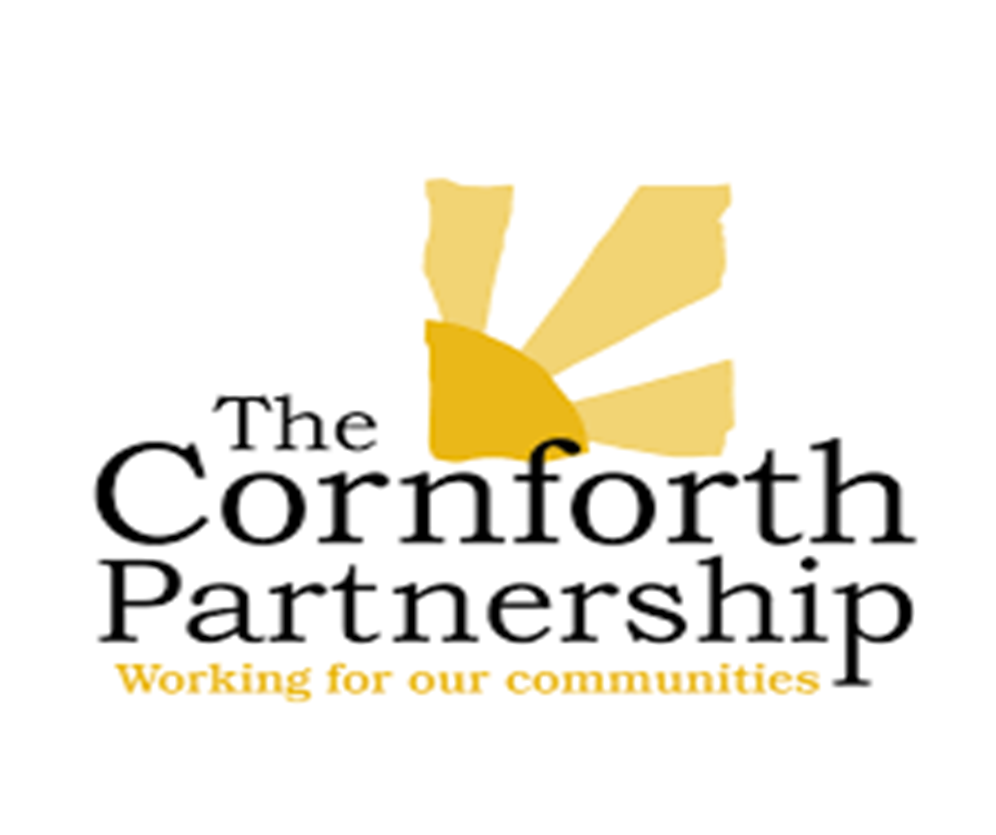